SIKLUS SEL
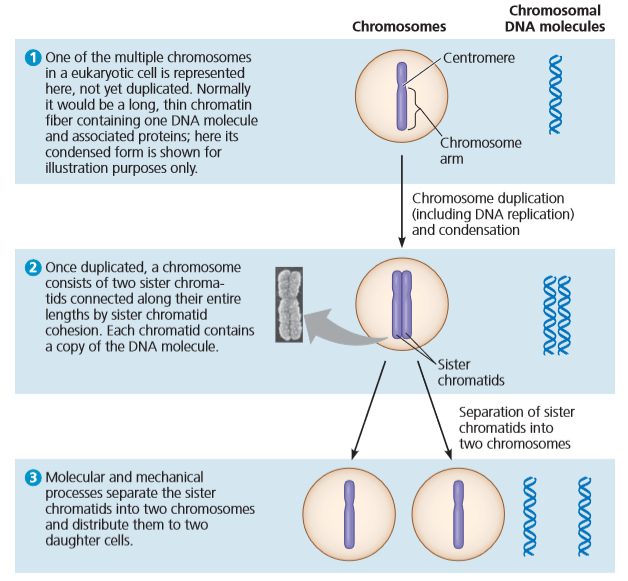 Siklus Sel
Tahapan Mitosis
Lanjutan tahapan mitosis
Checkpoint
Cell cycle checkpoints:
PENGENDALIAN PERTUMBUHAN DAN PEMBELAHAN SEL
Rangkaian transduksi sinyal